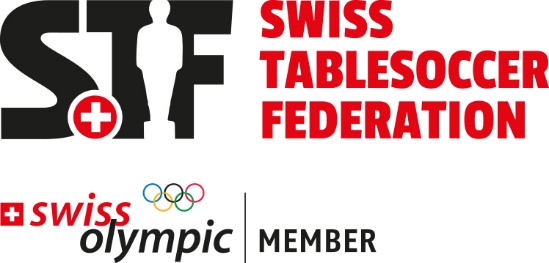 Hilfsmittel 
Turnierleitung STS-Turniere
Ablauf und Zeitmanagement von STS-Turnieren
19. Mai 2021
Michael Sätteli
1
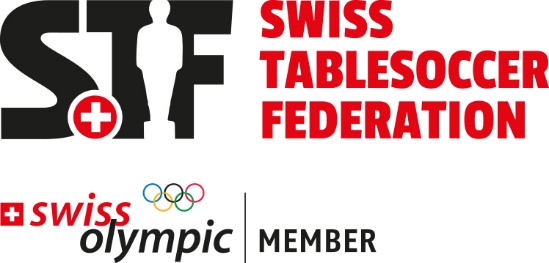 Themen im Überblick
Vorbereitung Turniertag 
Ziele Turniertag
Turniertag bis 10:00 Uhr
Qualifikation bis 13:00 Uhr: Fokus Tisch-Auslastung & Vorbereitung Mixed-Doppel
Qualifikation ab 13:00 Uhr: Fokus Tisch-Auslastung & Vorbereitung Elimination
Elimination Phase 1 ab 17:00 Uhr: Vorbereitung Start Rookies
Elimination Phase 2 ab 18:00 Uhr: Fokus Blockierungen Rookies
Elimination Phase 3 ab 19:00 Uhr: Fokus Rookies & Vorbereitung Damen Finale
Elimination Phase 4 ab 20:00 Uhr: Vorbereitung OD Halbfinale
Elimination Phase 5 ab 21:00 Uhr: Vorbereitung Herren Finale 
Elimination Phase 6 ab 22:00 Uhr: Herren Finale & Mixed
Elimination Phase 7: Mixed abschliessen
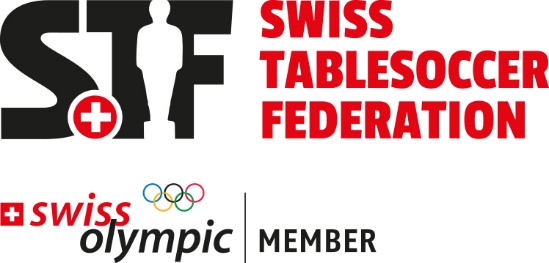 1) Vorbereitung Turniertag
Definition Maximum Anzahl Teams: Wichtig: In der Ausschreibung muss mit 20 Garlando-Tischen kalkuliert werden. Der Faktor von 4 Teams pro Tisch, der in der Ausschreibung erwähnt wird, gilt für das Total der Teams im OD & DD. Das bedeutet, dass wenn mit 80 Teams im OD gerechnet wird, auch mit rund 20 Teams im DD gerechnet werden muss. Mit 100 Teams werden 25 Tische benötigt, um das Turnier gemäss dem Zeitplan auszutragen. 
Voranmeldungen in Turniersoftware übertragen
Setzung MX vorbereiten
Vorbereitung Prozess Anmeldung vor Ort & Bezahlung StartgeldWichtig: Genügend Personen um die 200 Personen in nützlicher Frist abzuwickeln, damit das Turnier pünktlich starten kann! 


Ziel: Dank guter Vorbereitung soll das Turnier am Samstag pünktlich um 10 Uhr gestartet werden können.
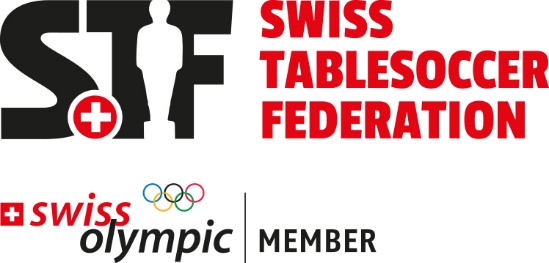 2) Ziele Turniertag
Checkpoint 1: Pünktlicher Turnierstart um 10:00 Uhr => Alle Matches vor 10:00 Uhr ausgerufen
Checkpoint 2: Alle Matches MX vor 13:00 Uhr ausgerufen
Checkpoint 3: Start Elimination vor 17:00 Uhr => Alle Tische um 17:00 Uhr mit Elimination-Matches belegt
Checkpoint 4: Finale Damen Doppel um 20:00 Uhr 
Checkpoint 5: Halbfinals Herren Doppel um 21:00 Uhr 
Checkpoint 6: Finale Herren Doppel um 22:00 Uhr 

Ziel: Optimaler Turnierfortschritt dank Fokus auf Tisch-Auslastung!
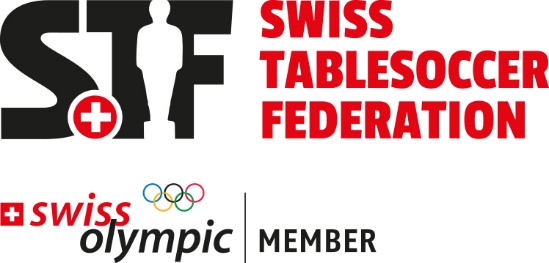 3) Turniertag bis 10:00 Uhr
Start Turniersoftware & Generierung Matches um 09:45 Uhr
Begrüssung Turnier um 09:45 Uhr & Ausrufen Matches Runde 1WICHTIG: Bei voller Auslastung HERREN-Doppel zuerst ausrufen, um die Tische optimal auszulasten! 
Kontrolle ob Teams an den Tischen und ob Spiele aufgenommen werden
Instruktion Turnierleitung um 09:30 Uhr: Alle, die Matches ausrufen wissen, was zu tun ist und welche Reihenfolge eingehalten werden muss. 

WICHTIG: Fokus richtige Reihenfolge beim Ausrufen der Matches
Die Damen spielen ihre Spiele der Runde 1 erst, wenn die Runde 1 im OD vollständig ausgerufen ist. Bei Volllast werden dann auf jedem Tisch 2 Spiele Offenes Doppel gespielt. In der Runde 2 ist das Vorgehen identisch. Erst in der Runde 3 werden die Damen nach ihrem Spiel der Runde 2 direkt nochmals ausgerufen. Das ist eine vorbereitende Massnahme für das Mixed Doppel nach der Runde 3.
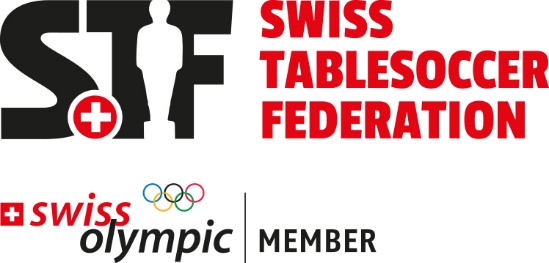 4) Qualifikation bis 13:00 Uhr
Fokus auf optimale Tisch-Auslastung=> Reihenfolge, wie Matches ausgerufen werden beachten! => Runde 1 OD zuerst, Runde 2 OD zuerst , Runde 3 Damen Doppel zuerst (& OD Teams mit Frauen)!
Annahme: 24 Tische, 96 Teams => Faktor 4  (15 Tische, 60 Teams => Faktor 4)
48 Matches pro Runde => 2 Tranchen pro Tisch und Stunde
30 Minuten pro Match Best of 3 => 2 Matches pro Tisch und Stunde
Bewusstsein, dass die neue Runde erst ausgerufen werden kann, wenn alle Matches gespielt sind. 
2 lange Matches an einem Tisch wirken sich auf den Zeitplan problematisch aus. 
Erhöhen der Ressourcen für das Ausrufen der Runde 3 (evtl. 1 Person mehr bei der Turnierleitung)
Prio 1 Damen Doppel-Matches => alle Damen sind frei für MX Matches
Prio 2 OD-Matches mit MX-Teilnehmern => Möglichst viele MX Matches können pünktlich starten
=> Vorbereitende Massnahmen für das Mixed Doppel nach Runde 3
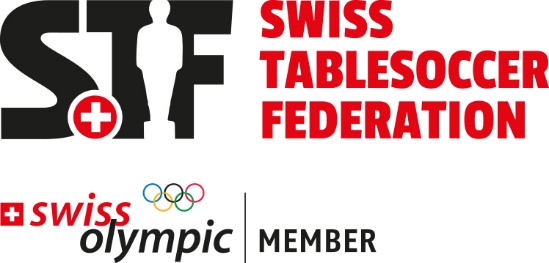 5) Qualifikation ab 13:00 Uhr
Das Mixed muss so früh wie möglich begonnen werden: Es dient als Puffer für den Turniertag – Spiele, die frühzeitig beendet werden führen dazu, dass die Runde 4 vor 14:00 Uhr starten kann. So wird ein Vorsprung auf den Zeitplan herausgearbeitet oder ein Rückstand aufgeholt.
Fokus auf optimale Tisch-Auslastung=> Wenn alle Mixed Matches ausgerufen sind, werden die spielbaren OD & allenfalls DD Matches gespielt. => Es ist extrem wichtig, dass die Spiele pünktlich aufgenommen werden! => Sobald Mixed Matches fertig sind, müssen die spielbaren DD (Prio!) & OD Matches ausgerufen werden 
Fokus auf Damen-Doppel-Matches nach dem Mixed: Es ist wichtig, dass diese möglichst früh gespielt werden können. Damit die Damen frühzeitig ihre Elimination starten können. 
Ziel dieses Vorgehens ist, dass die Damen bereits vor 17:00 Uhr mit der Elimination starten können. So werden während der Elimination Blockierungen reduziert und die Wahrscheinlichkeit, dass Mixed-Matches frühzeitig gestartet werden können nimmt zu.
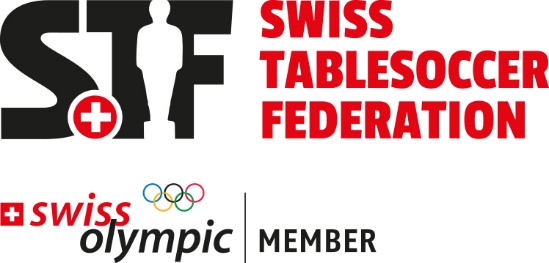 5) Elimination Phase 1 ab 17:00 Uhr 	=> Situationsanalyse
Situationsanalyse 17:00 Uhr
Damen A-Tableau Achtelfinals => 4 Teams (Rang 7-10) => 2 Matches PRIORITÄT (8 Personen - Bo5)
Damen A-Tableau Viertelfinals => 6 Teams (warten auf 2 Teams aus 8tel Finals) => 2 Matches spielbar (12 Personen - Bo5)
Damen B-Tableau Viertelfinals => 8 Teams => 4 Matches (16 Personen - Bo3)
OD A-Tableau 32tel-Finals => 16 Teams (Rang 25-40) => 8 Matches PRIORITÄT (32 Personen - Bo5)
OD A-Tableau 16tel-Finals => 24 Teams (warten auf 8 Teams aus 32tel-Finals) => 8 Matches spielbar (48 Personen - Bo5)=> Wenn Rookies in den spielbaren Partien vertreten sind, müssen diese zwingend spielen gelassen werden!
OD B-Tableau 16tel-Finals => 32 Teams => 16 Matches spielbar (64 Personen - Bo3)=> Wenn Rookies in den spielbaren Partien vertreten sind, müssen diese zwingend spielen gelassen werden!
MX Achtelfinals => 16 Teams => 8 Matches spielbar (32 Personen - Bo5)

Fokus auf 3 Zielgruppen der gelben Markierung => DD Überhang (und Damen)
=> OD Überhang (=Matches Rang 25-40 – dank denen werden die 16tel Finals spielbar)
=> Rookies in A-/B-Tableau OD => Wenn Rookies gewinnen, gleich nochmals ausrufen! Müssen spielen, bevor RD startet!!!
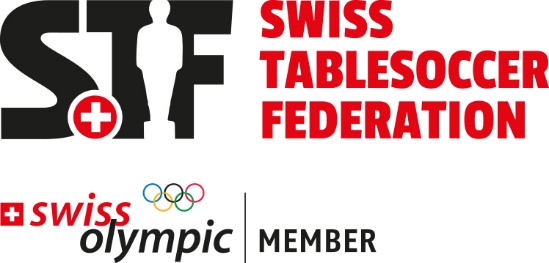 5) Elimination Phase 1 ab 17:00 Uhr 	=> Elimination Schritt 1
Priorität Schritt 1
Damen Matches können gespielt werden, bevor das OD abgeschlossen ist. Sobald Tische frei sind, können die folgenden Matches ausgerufen werden (Annahme 20 Teams DD): 
Damen A-Tableau Achtelfinals => 4 Teams (Rang 7-10) => 2 Matches PRIORITÄT (8 Personen - Bo5)
Damen A-Tableau Viertelfinals => 6 Teams (warten auf 2 Teams aus 8tel Finals) => 2 Matches spielbar (12 Personen - Bo5)
Damen B-Tableau Viertelfinals => 8 Teams => 4 Matches (16 Personen - Bo3)
Sobald alle OD-Matches der Runde 6 gespielt sind, müssen die folgenden Matches ausgerufen werden:
OD A-Tableau 32tel-Finals => 16 Teams (Rang 25-40) => 8 Matches PRIORITÄT (32 Personen - Bo5)
OD A-Tableau 16tel-Finals: Rookies spielen lassen! Wenn Rookies in den restlichen spielbaren Matches beteiligt sind, müssen diese so früh wie möglich spielen gelassen werden.
OD B-Tableau 16tel-Finals => 32 Teams => 16 Matches spielbar (64 Personen - Bo3)
OD B-Tableau: Wenn es freie Tische & Matches hat, und die Prioritären-Matches Platz haben, einfach weiterspielen! 
Warten: Start erst ab 18:00 Uhr
OD A-Tableau 16tel-Finals => 24 Teams (warten auf 8 Teams aus 32tel-Finals) => 8 Matches spielbar (48 Personen - Bo5)
MX Achtelfinals => 16 Teams => 8 Matches spielbar (32 Personen - Bo5)
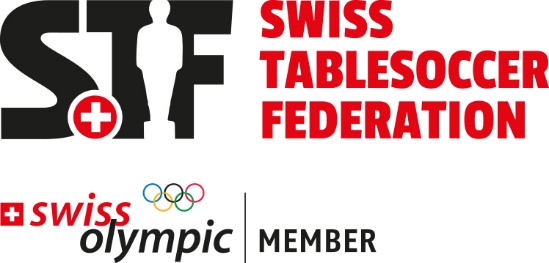 5) Elimination Phase 1 ab 17:00 Uhr 	=> Elimination Schritt 2
Priorität Schritt 2 (bis 18:00 Uhr) 
Fokus 1: DamenSobald Damen-Matches beendet sind, bestreiten diese die nächste Runde. Eine kurze Pause (!) ist okay, aber die Matches sollten innert 10 Minuten aufgenommen werden.
Damen A-Tableau Viertelfinals => 2 verbleibende Viertelfinals 
Damen B-Tableau Halbfinals => 4 Teams => 2 Matches
Fokus 2: Rookies im OD 
Rookies im A- & B-Tableau müssen vor und um 18:00 Uhr zwingend ihre Spiele spielen
Das führt dazu, dass sie nach ihren Partien im OD direkt ihre erste Runde im Rookie-Doppel spielen müssen
Fokus 3: B-Tableau im OD voran treiben – Rücksicht auf Phase 2 ab 18:00 Uhr
Wenn Tische frei werden, können Achtelfinals im B-Tableau auch gespielt werden. Es ist wichtig, dass die Phase 2 ab 18:00 Uhr berücksichtigt wird. 
Ab 17:45 können auch A-Tableau-Matches (16tel Finals) ausgerufen werden, damit sicher um 18:00 Uhr alle 16 Partien laufen
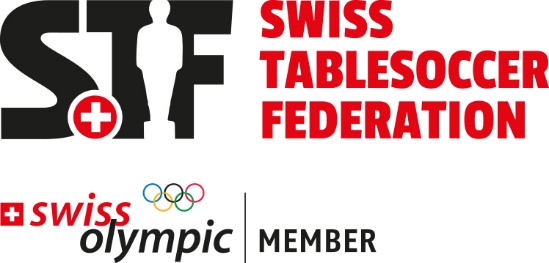 6) Elimination Phase 2 ab 18:00 Uhr 	=> Situationsanalyse
Situationsanalyse 18:00 Uhr
Damen A-Tableau weit fortgeschritten = Viertelfinals laufen => 2 Tische blockieren für Damen für Halbfinals
Damen B-Tableau abgeschlossen 
OD A-Tableau 32-Finals abgeschlossen und 16 Finals ausgerufen=> 16 Tische blockiert
OD B-Tableau Achtelfinals laufen oder weiter => 8 Tische blockiert
Start Rookie Doppel Runde 1 (sobald Tische frei sind) => Fokus auf Blockierungen Rookies & A-Tableau oder B-Tableau!!!  => Rookies, die noch in einem der Tableaus vertreten sind, spielen von nun an ohne Unterbruch auf gut sichtbaren Tischen!
Blockierungen RookiesTrotz OD und DD-Partien müssen alle Rookies bis 19:00 Uhr ihre erste Runde gespielt haben

Fokus auf 3 Zielgruppen der gelben Markierung
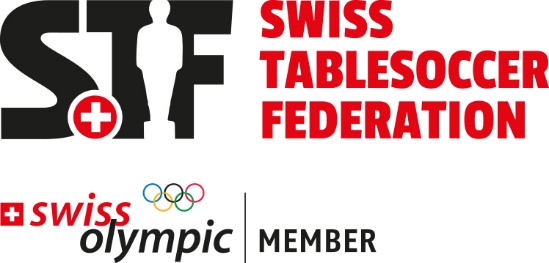 6) Elimination Phase 2 ab 18:00 Uhr 	=> Fokus Blockierungen Rookies
Fokus 1: Blockierungen Rookies
Rookies im A- & B-Tableau müssen vor und um 18:00 Uhr zwingend ihre Spiele spielen=> Das führt dazu, dass sie nach ihren Partien im OD direkt ihre erste Runde im Rookie-Doppel spielen müssen
Fokus 2: OD Tableau A => Best of 5 Matches abarbeiten! 
Es ist wichtig, dass um 18:00 Uhr alle 16 Matches 16tel-Finales des A-Tableau laufen.
A-Tableau-Matches mit Rookie-Beteiligung sind allenfalls bereits vorher gespielt worden. 
Fokus 3: Damen Doppel Tableau A => Halbfinals spielen
Damit das Damen Doppel Finale um 20:00 Uhr gespielt werden kann, müssen die Halbfinals des DD bis spätestens 19 Uhr ausgerufen sein. Je früher desto besser! Wenn möglich können auch MX-Partien ausgetragen werden, wenn Spielerinnen frei werden.
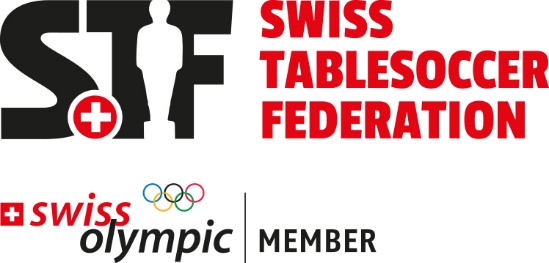 7) Elimination Phase 3 ab 19:00 Uhr 	=> Situationsanalyse
Situationsanalyse 19:00 Uhr
Damen A-Tableau => Halbfinals laufen (2 Tische)Ziel 1: Finale um 20:00 Uhr 
Damen B-Tableau => abgeschlossen
OD A-Tableau => Achtelfinals laufen (8 Tische)
OD B-Tableau => Viertelfinals laufen (4 Tische) => oder allenfalls noch weiter fortgeschritten
Rookies => Runde 1 abgeschlossen
Rookies spielen ab jetzt auf 11 Tischen => auch bei 20 Teams können alle Spiele einer Runde in 20min abgewickelt werden (1 Satz auf 6)=> Fokus auf Blockierungen Rookies & A-Tableau oder B-Tableau!!! => Ziel Abschluss Rookie Qualifikation um 21:00 Uhr => 3-4 Finalrunden à 30 Minuten (evtl. Achtelfinals, Viertelfinals, Halbfinals & Finale) 

Fokus auf Zielgruppen der gelben Markierung
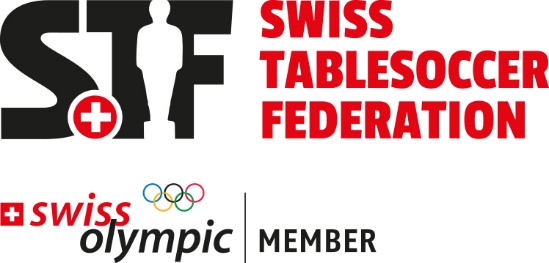 7) Elimination Phase 3 ab 19:00 Uhr 	=> Fokus Rookies & Damen Finale
Fokus 1: Damen Doppel Tableau A => Halbfinals spielen & Finale um 20:00 Uhr vorbereiten
Das Spiel um Rang 3 & 4 im DD kann ausgerufen werden, sobald die Halbfinals beendet sind
Das Finale sollte auf 20:00 Uhr ausgerufen werden. Wenn Mixed-Matches mit den beteiligten Damen warten, kann das Damen-Doppel-Finale auch vorgezogen werden. 

Fokus 2: OD Tableau A => Best of 5 Matches abarbeiten! 
Es ist wichtig, dass um 19:00 Uhr alle 8 Matches der Achtelfinals des A-Tableau laufen.
A-Tableau-Matches mit Rookie-Beteiligung sind allenfalls bereits vorher gespielt worden. 

Fokus 3: Rookie-Turnier vorantreiben
Rookies sollten von 19:00 Uhr bis 20:00 Uhr 2-3 Partien pro Stunde spielen – Tische hat es genug 
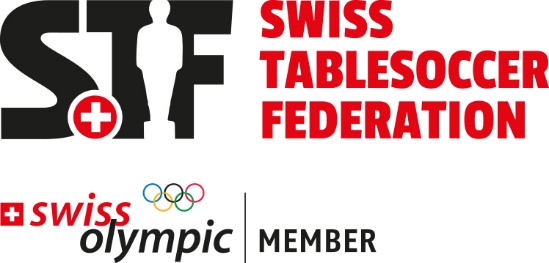 8) Elimination Phase 4 ab 20:00 Uhr 	=> Situationsanalyse
Situationsanalyse 20:00 Uhr
Damen A-Tableau => Finale läuft – Spiel um Rang 3 & 4 läuft oder ist abgeschlossen (2 Tische)
WICHTIG: Siegerfotos Damen
Damen B-Tableau => abgeschlossen
OD A-Tableau => Viertelfinals laufen (4 Tische)
OD B-Tableau => Halbfinals laufen (2 Tische) => oder allenfalls noch weiter fortgeschritten
Rookies => Runde 3 abgeschlossen (ideal wäre Runde 4)
Rookies spielen ab jetzt auf 11 Tischen => auch bei 20 Teams können alle Spiele einer Runde in 20min abgewickelt werden (1 Satz auf 6)=> Fokus auf Blockierungen Rookies & A-Tableau oder B-Tableau!!! => Ziel Abschluss Rookie Qualifikation um 21:00 Uhr => 3-4 Finalrunden à 30 Minuten (evtl. Achtelfinals, Viertelfinals, Halbfinals & Finale) 

Fokus auf Zielgruppen der gelben Markierung
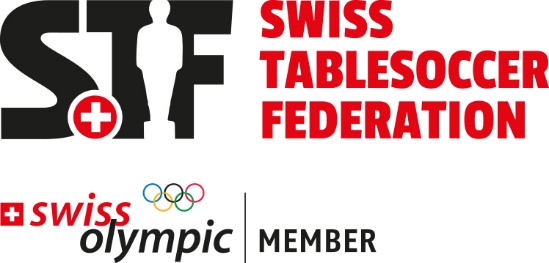 8) Elimination Phase 4 ab 20:00 Uhr 	=> Vorbereitung OD Halbfinale
Fokus 1: OD Tableau A => Best of 5 Matches abarbeiten! 
Es ist wichtig, dass um 20:00 Uhr alle 4 Matches der Viertelfinals des A-Tableau laufen.
A-Tableau-Matches mit Rookie-Beteiligung sind allenfalls bereits vorher gespielt worden. 

Fokus 2: Rookie-Turnier vorantreiben
Rookies sollten von 20:00 Uhr bis 21:00 Uhr 2-3 Partien pro Stunde spielen – Tische hat es genug  

Fokus 3: Spielbare Mixed-Matches austragen
Nur spielbare Partien mit ausgeschiedenen Spielerinnen und Spielern 
Keine Gefährdung des Ziels, die Halbfinals um 21:00 Uhr zu starten
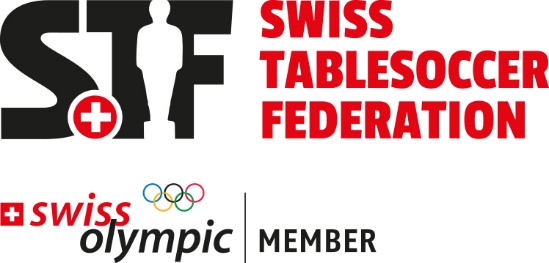 9) Elimination Phase 5 ab 21:00 Uhr 	=> Situationsanalyse
Situationsanalyse 21:00 Uhr
Damen A-Tableau => abgeschlossen
Damen B-Tableau => abgeschlossen
OD A-Tableau => Halbfinals laufen (2 Tische) => Direkt nach den Halbfinals wird das Spiel um Rang 3 & 4 gestartet
OD B-Tableau => Finals & Spiel um Rang 3 & 4 laufen (2 Tische)
Rookies => Qualifikation abgeschlossenStart Elimination 
Mixed Partien können gespielt werden, wenn alle Beteiligten aus OD & DD & RD ausgeschieden sind.
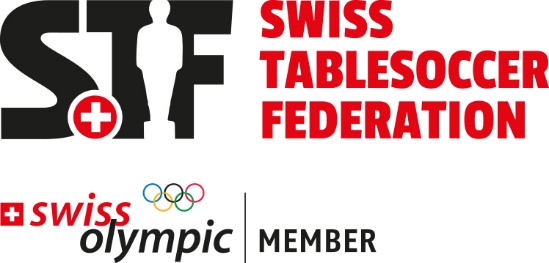 8) Elimination Phase 5 ab 21:00 Uhr 	=> Vorbereitung OD Finale
Fokus 1: OD Tableau A => Best of 5 Matches abarbeiten! 
Es ist wichtig, dass um 21:00 Uhr die beiden Halbfinals des A-Tableau laufen.

Fokus 2: Rookie-Turnier vorantreiben
Elimination Rookies 

Fokus 3: Spielbare Mixed-Matches austragen
Nur spielbare Partien mit ausgeschiedenen Spielerinnen und Spielern 
Keine Gefährdung des Ziels, das Finale um 22:00 Uhr zu starten
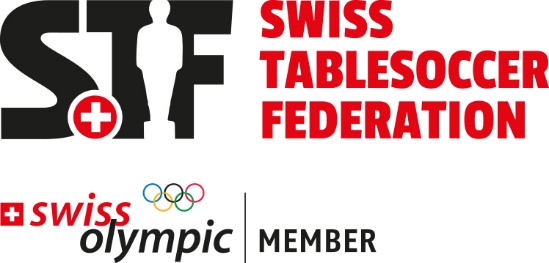 9) Elimination Phase 6 ab 22:00 Uhr 	=> Situationsanalyse
Situationsanalyse 22:00 Uhr
Damen A-Tableau => abgeschlossen
Damen B-Tableau => abgeschlossen
OD A-Tableau => Finale läuft
WICHTIG: Siegerfotos OD! 
OD B-Tableau => Finals & Spiel um Rang 3 & 4 laufen (2 Tische)
Rookies => Elimination läuft (Runde 3 läuft) 
WICHTIG: Siegerfotos Rookies
Mixed Partien können gespielt werden, wenn alle Beteiligten aus OD & DD & RD ausgeschieden sind.
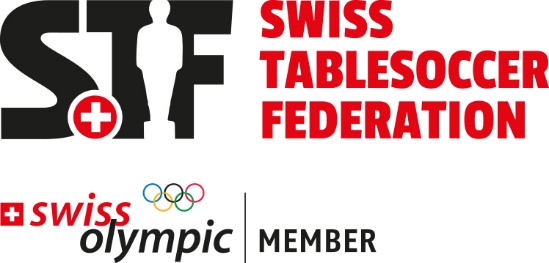 9) Elimination Phase 6 ab 22:00 Uhr 	=> Fokus Mixed nach Finale OD
Fokus 1: OD Tableau A => Best of 5 Matches abarbeiten! 
Finale läuft: Siegerfotos nicht vergessen! 

Fokus 2: Rookie-Turnier abschliessen
Elimination Rookies 
Siegerfotos nicht vergessen! 

Fokus 3: Spielbare Mixed-Matches austragen
Nur spielbare Partien mit ausgeschiedenen Spielerinnen und Spielern